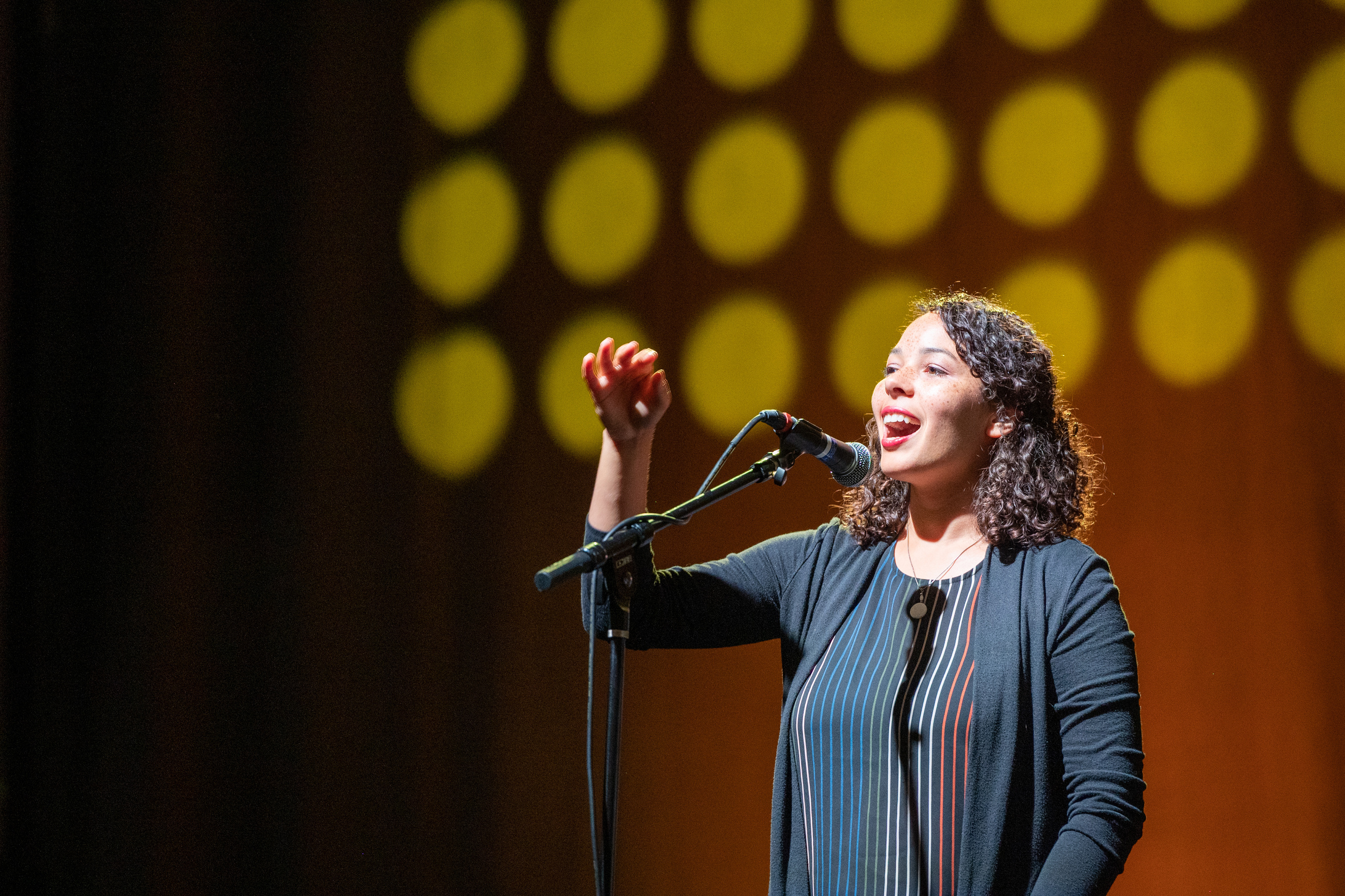 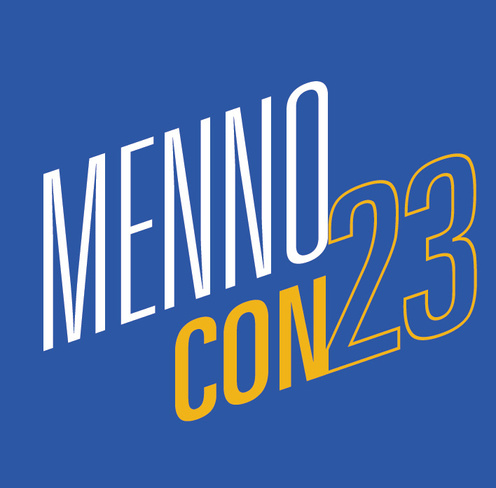 Registration opens March 1 
convention.mennoniteusa.org
Kansas City, Mo.
July 3-6

Youth & Young Adult Climate Summit 
July 7
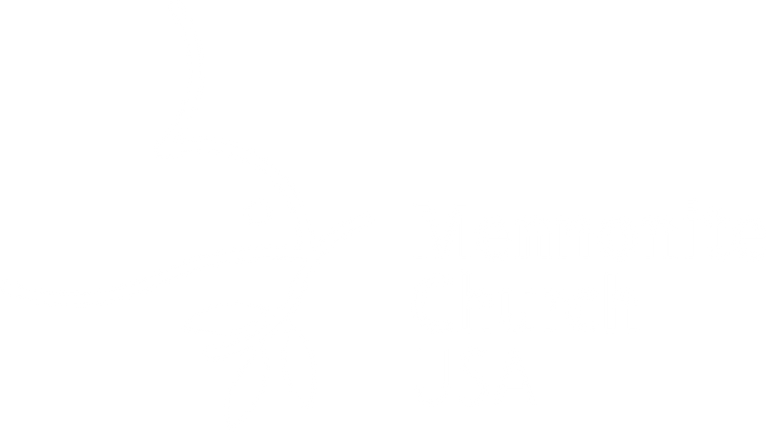